Télémédecine et Urgences en Neurologie
K Chikh Urgentiste, Animatrice filière neurologie CHSF
I Crassard Neurologue, Référent neurosciences ARS Ile de France
La télémédecine en chirurgie en IDF
Webinaire – 15/10/2020 – 17h30 à 19h30
1
Plan AVC (2010-2014)SROS AVC: garantir accès  en moins de 30 mn à un ES de MCO de la filière
Unités NeuroVasculaires (UNV)
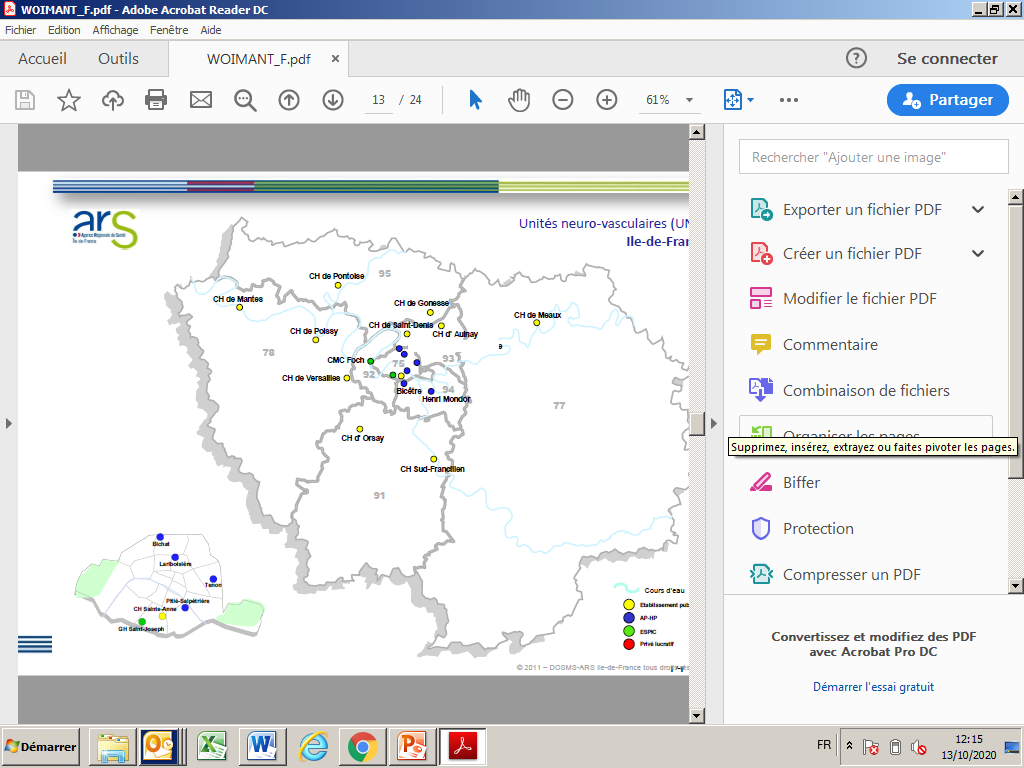 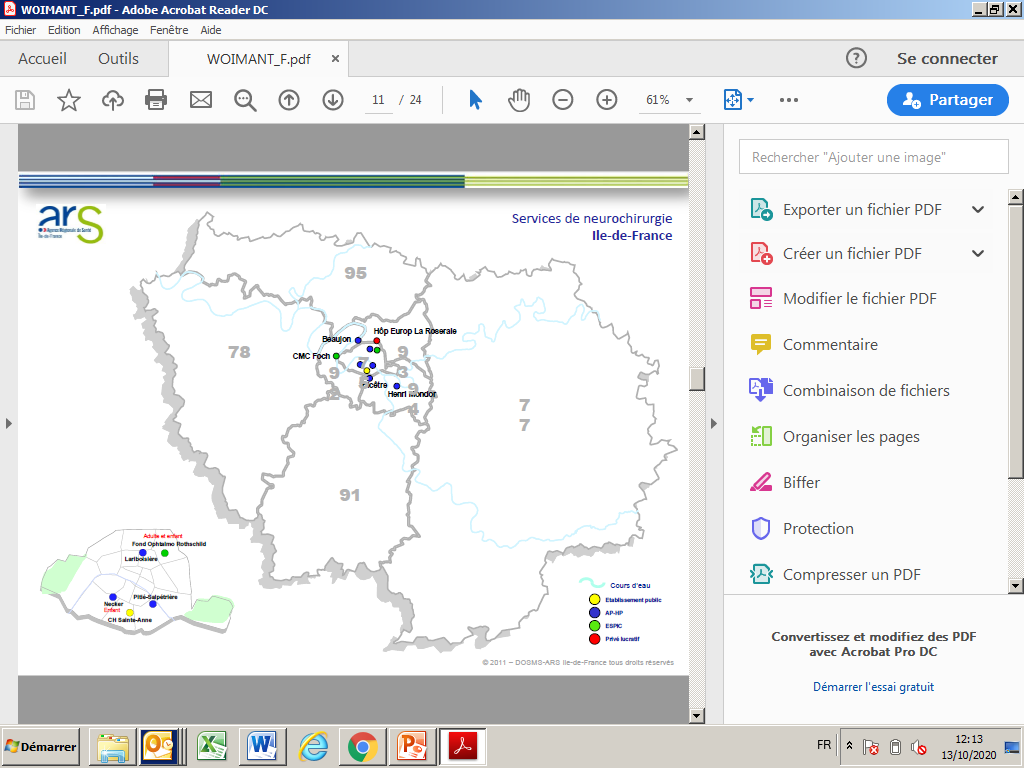 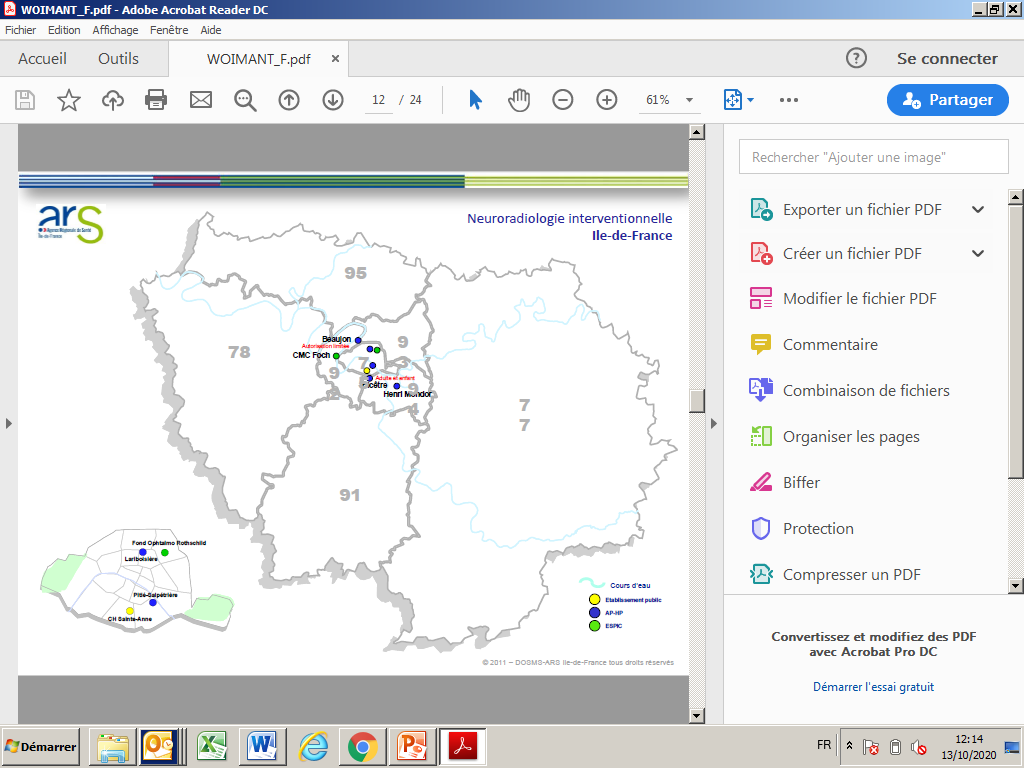 La télémédecine en chirurgie en IDF
Webinaire – 15/10/2020 – 17h30 à 19h30
2
Mise en place du projet régional ORTIF TELENEURO(ARS IDF -> GCS D-SISIF /SESAN)
La télémédecine en chirurgie en IDF
Webinaire – 15/10/2020 – 17h30 à 19h30
3
projet régional ORTIF TELENEURO
Pas seulement pour la prise en charge des AVC
Remplacement de TELIF: outil utilisé depuis 1992 dans la permanence de soins en Neurochirurgie
Réponse aux besoins de recours pour prendre en charge, à distance, les autres pathologies neurologiques qui nécessitent un avis neuroradiologique, neuro vasculaire, neuro interventionnel 


Représentait seulement la première phase du programme ORTIF : mis à la disposition des autres spécialités médicales auxquelles les équipes d’urgentistes ont besoin.
La télémédecine en chirurgie en IDF
Webinaire – 15/10/2020 – 17h30 à 19h30
4
14 849
Télédossiers créés sur ORTIF-Téléneuro
1946
2356
978
286
La télémédecine en chirurgie en IDF
Webinaire – 15/10/2020 – 17h30 à 19h30
5
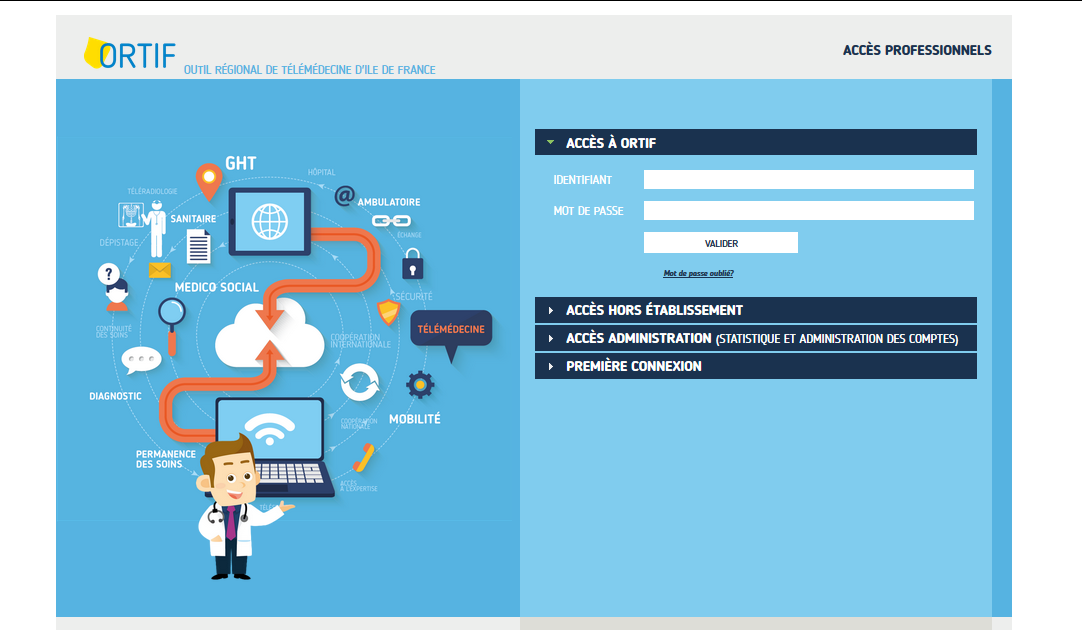 La télémédecine en chirurgie en IDF
Webinaire – 15/10/2020 – 17h30 à 19h30
6
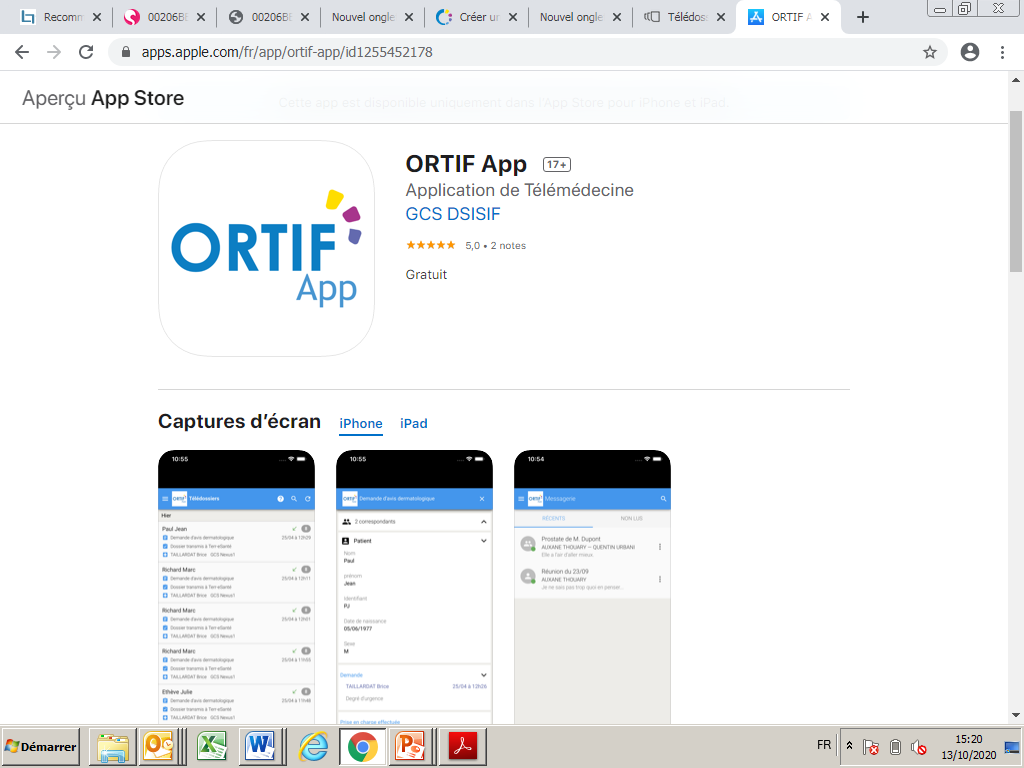 L’application ORTIF’App permet de :
- créer une demande d’avis
- répondre à une demande d’avis
- prendre des photos (dos et frontal de l’appareil)
- réaliser la dicomisation des images pour intégration PACS
- visualiser des images au format DICOM et de l’imagerie avec défilement de coupes (scanners, IRM…)
- dicter des compte-rendus
- travailler en hors connexion (mode tournée)
- se connecter au PACS hospitalier
La télémédecine en chirurgie en IDF
Webinaire – 15/10/2020 – 17h30 à 19h30
7
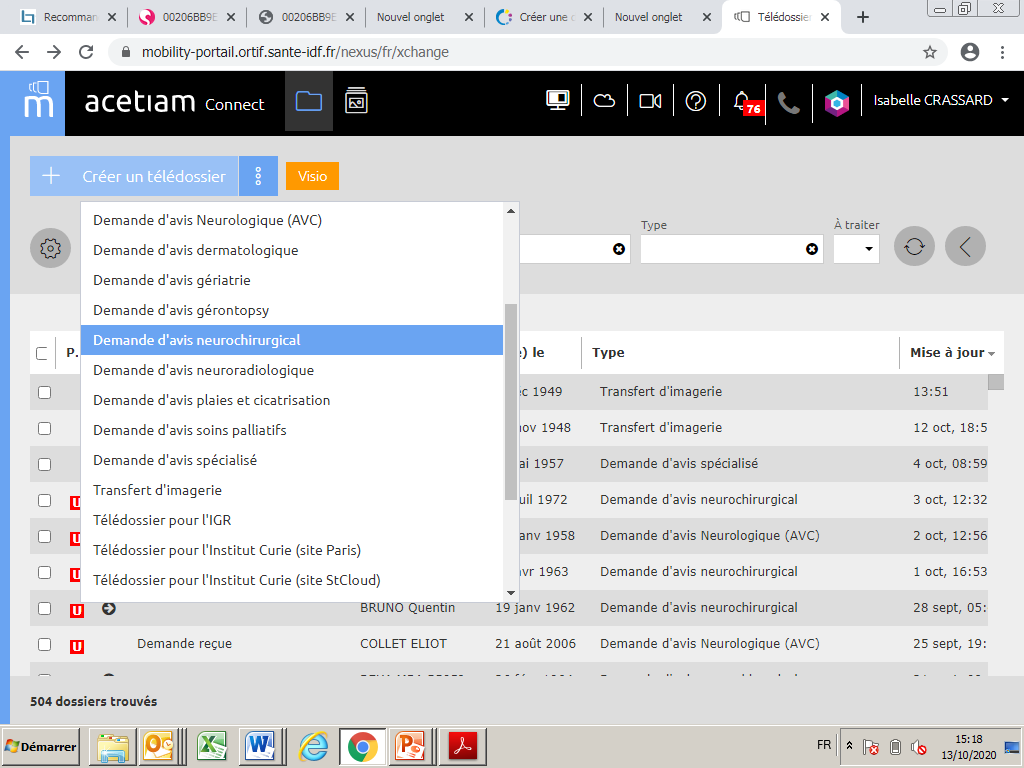 La télémédecine en chirurgie en IDF
Webinaire – 15/10/2020 – 17h30 à 19h30
8
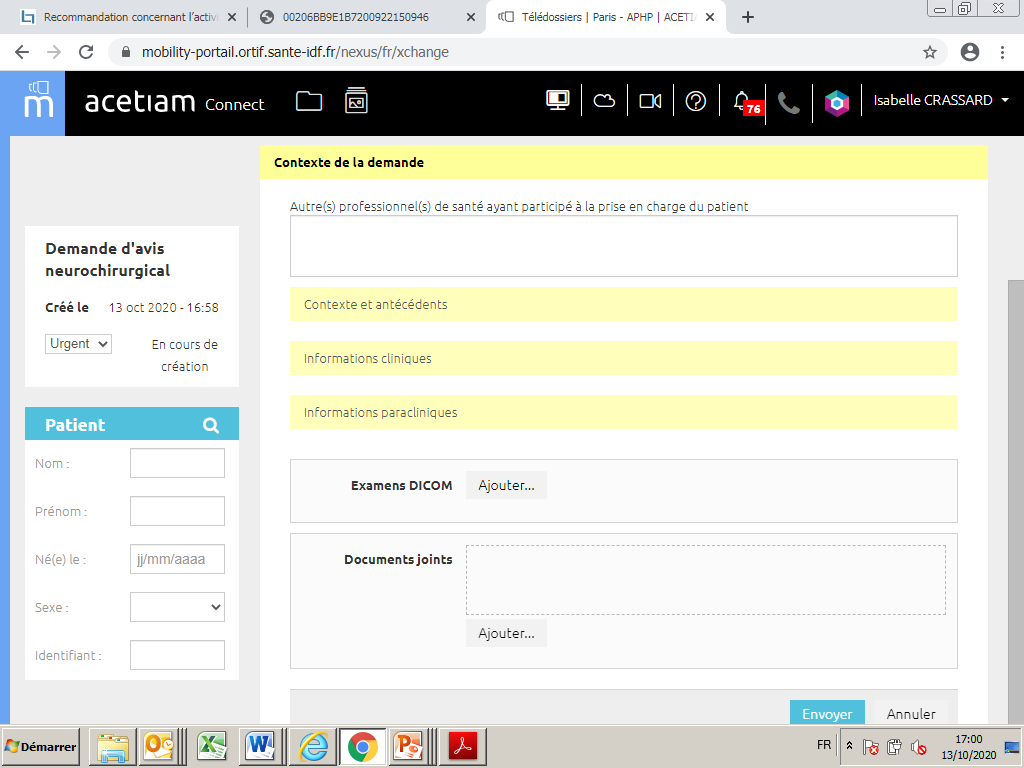 La télémédecine en chirurgie en IDF
Webinaire – 15/10/2020 – 17h30 à 19h30
9
Neuro: Utilisations d’ORTIF actuellement
Expertise neurologique 
-Avis neurologique, neuroradiologique, neurochirurgical 
-Sur neuro-imagerie 
-Sur neuro-imagerie et visio-consultation 
-Pour toutes les pathologies neurologiques (urgentes ou programmées) 

Appui à la permanence de soins en neurochirurgie

RCP
Staff entre établissements
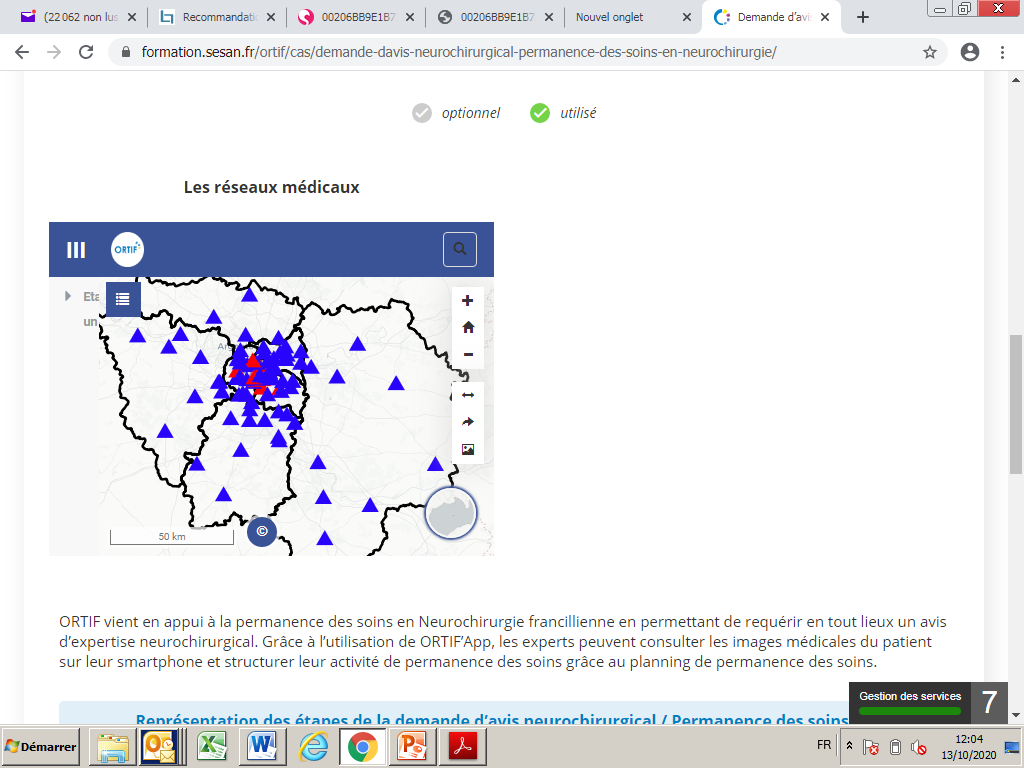 La télémédecine en chirurgie en IDF
Webinaire – 15/10/2020 – 17h30 à 19h30
10
Visuoconsultation
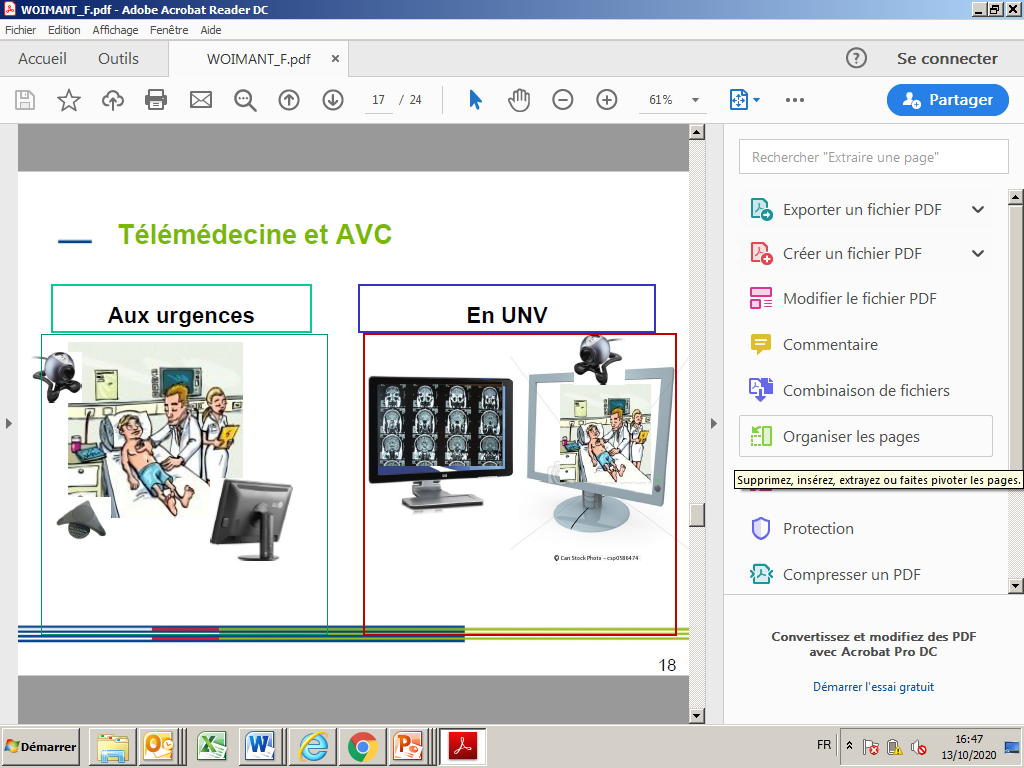 La télémédecine en chirurgie en IDF
Webinaire – 15/10/2020 – 17h30 à 19h30
11
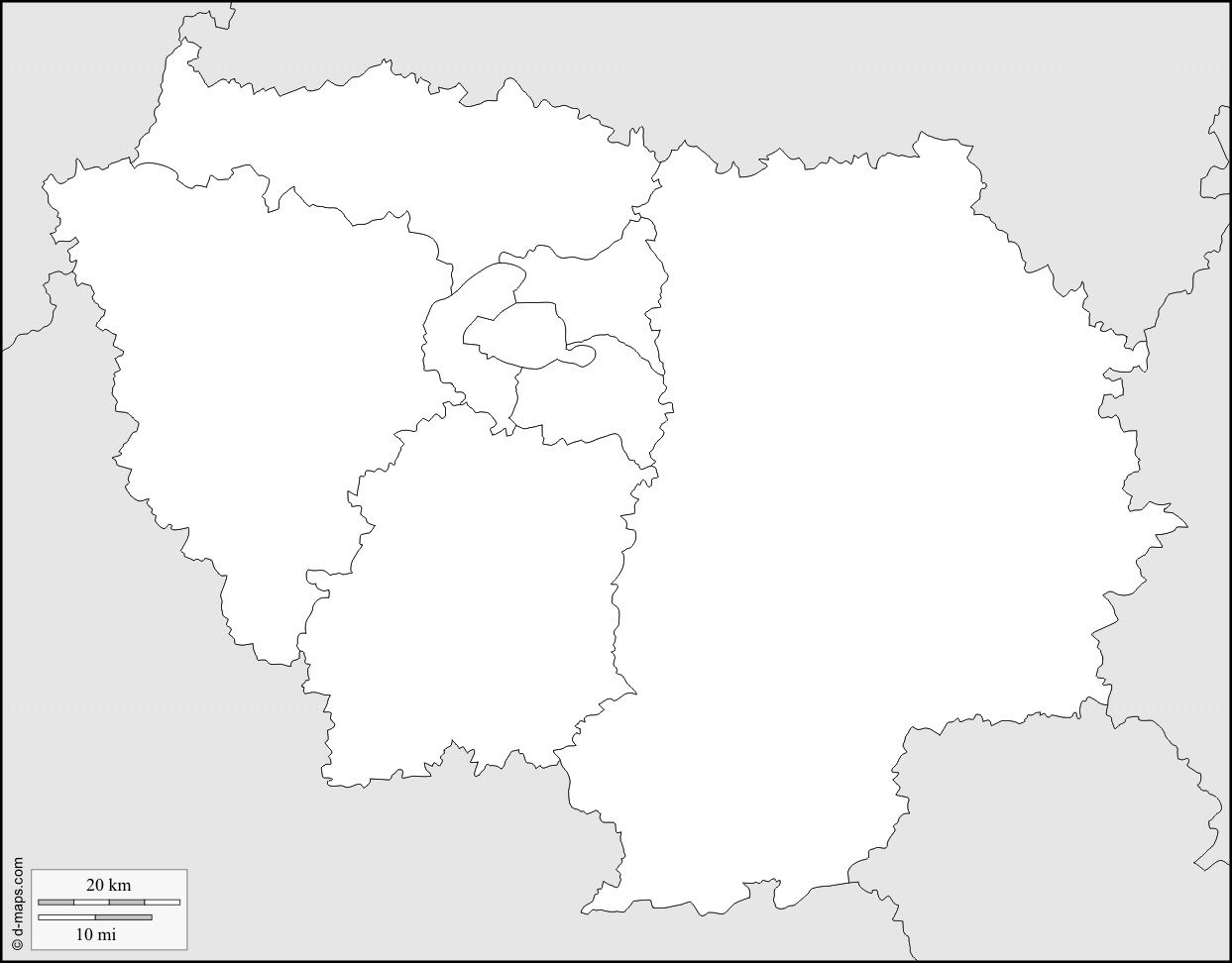 Visio en UNV : Où en sommes nous?
Pontoise
Gonesse
Mantes
Enquête TélémédecineUNV IDF 2017Karima Chikh, Céline Bellesme
Aulnay
Meaux
Poissy
St Denis
Bichat
Foch
Mondor
Versailles
Bicêtre
Orsay
Corbeil
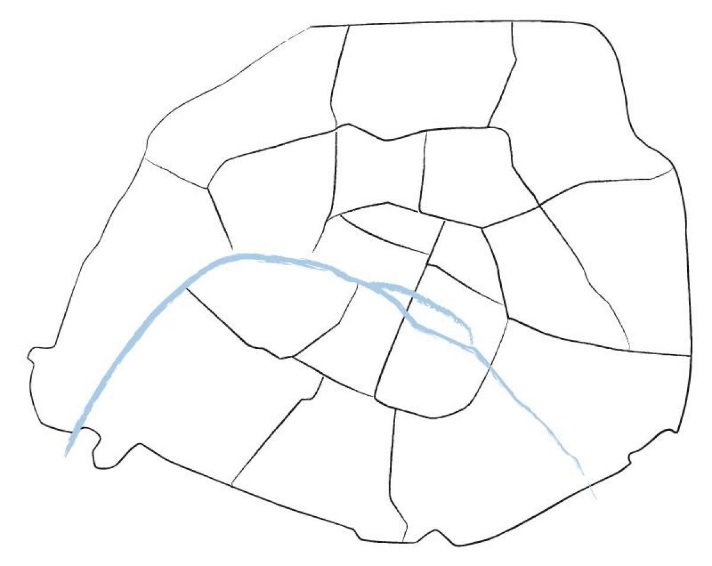 for
Larib
StAnt
Visio fonctionnelle

Visio non installée
St Jo
GHPS
St Anne
La télémédecine en chirurgie en IDF
Webinaire – 15/10/2020 – 17h30 à 19h30
12
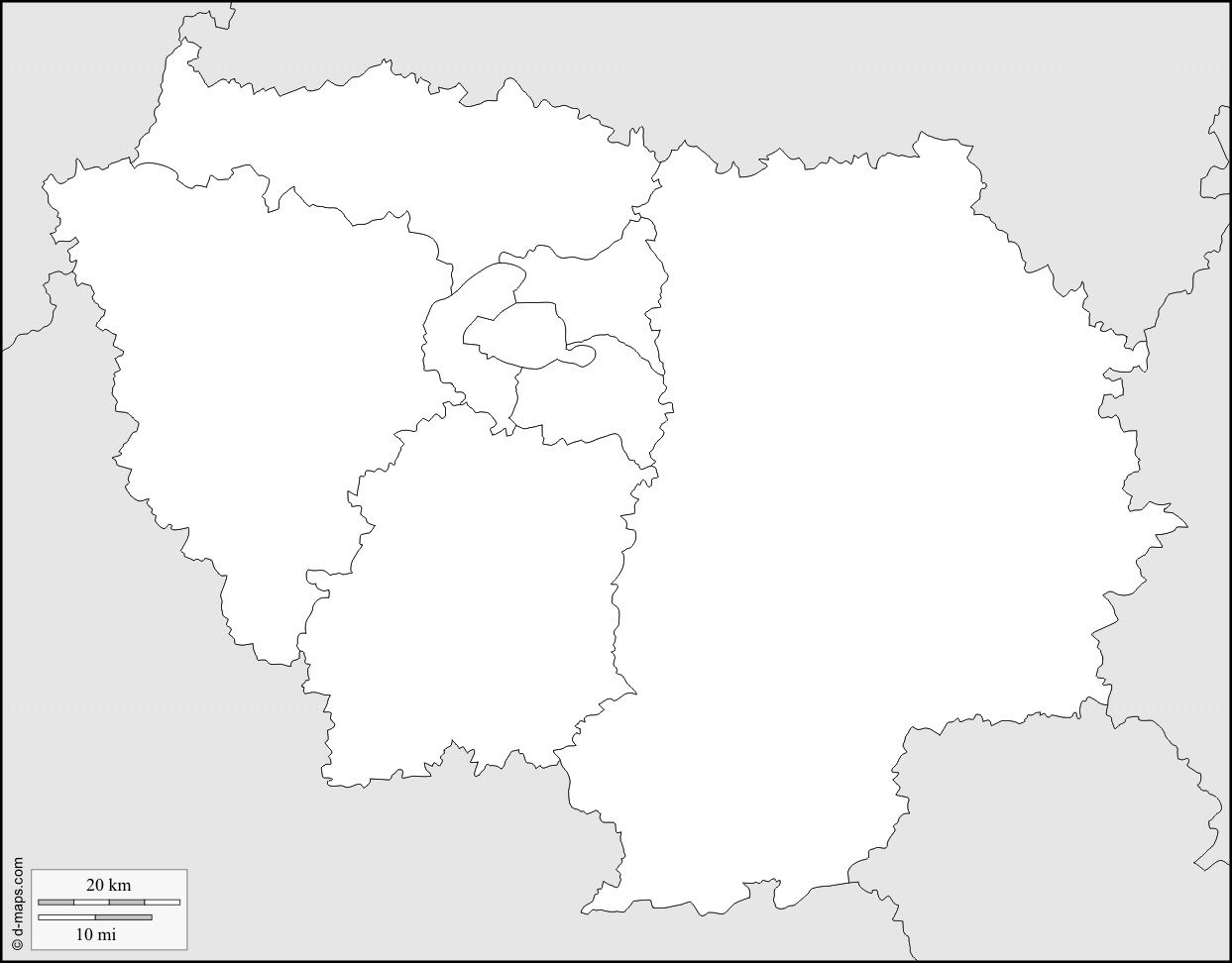 Télé-Neuro en IDF
UNV MEAUX
UNV VERSAILLES
Marne la Vallée
Coulommiers
UNV CHSF
Rambouillet
Melun
Provins
Dourdan
Fontainebleau
Etampes
Montereau
UNV
CH sans UNV
Romilly
Nemours
La télémédecine en chirurgie en IDF
Webinaire – 15/10/2020 – 17h30 à 19h30
13
Enquête TélémédecineUNV IDF 2017Karima Chikh, Céline Bellesme
La télémédecine en chirurgie en IDF
Webinaire – 15/10/2020 – 17h30 à 19h30
14
ORTIF TÉLÉNEUROPoints forts                  /     Points faibles
Accès facile
Transfert d’images, fichier PDF
Traçabilité
Partie à intégrer dans le dossier le dossier médical du patient (Aspect médico-légal)
Valoriser les avis (activité auparavant parfois transparente)
Visio-conférence
Lenteur du chargement des images
Déblocage des accès aux images nécessaire selon les sites
Fiches trop longues à remplir
Temps médical
Plusieurs appels en même temps
Réponses : pas toujours faites via ORTIF (tel, mail…)
Enquête Télémédecine UNV IDF 2017Karima Chikh, Céline Bellesme
La télémédecine en chirurgie en IDF
Webinaire – 15/10/2020 – 17h30 à 19h30
15
Expérience du CHSF
La télémédecine en chirurgie en IDF
Webinaire – 15/10/2020 – 17h30 à 19h30
16
Merci pour votre attention
La télémédecine en chirurgie en IDF
Webinaire – 15/10/2020 – 17h30 à 19h30
17